TVORBA STRATEGIE
T5:  FORMULACE CÍLOVÉHO STAVU:  POSLÁNÍ, VIZE, ZÁJMY, HODNOTY, CÍLE
CÍL
REFLEXE CVIČENÍ KE STRATEGICKÉ ANALÝZE  
POZNÁMKY KE ROZPRACOVÁNÍ PŘÍPADOVÝCH STUDIÍ

ÚVOD
OBJASNIT PŘÍSTUPY K FORMULOVÁNÍ VIZE A POSLÁNÍ
OBJASNIT PŘÍSTUPY KE STANOVÁNÍ CÍLOVÝCH STAVŮ 
ZÁVĚR

VYDÁNÍ ÚKOLU DO DALŠÍHO STUDIA – VYMEZENÍ ZÁJMŮ, STANOVENÍ CÍLŮ
UČEBNÍ OTÁZKY
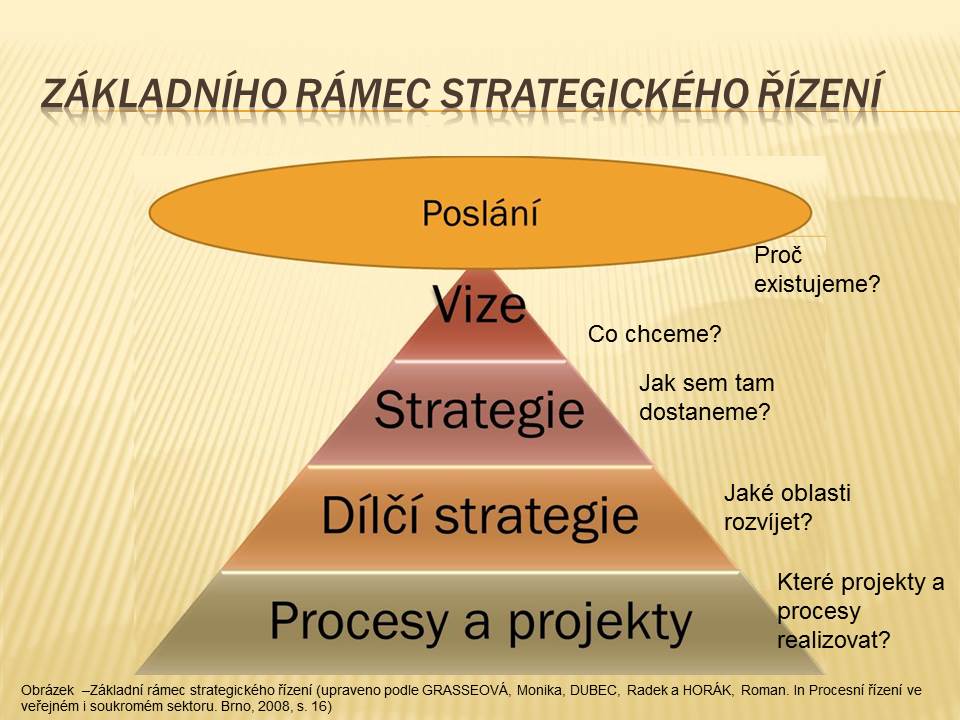 STRATEGICKÉ ŘÍZENÍ
Jaký význam má  formulace vize a poslání pro zajišťování bezpečnosti a utváření efektivní organizace. 
Jak je možné přistoupit k formulování efektivní vize a poslání organizace?
Z čeho vychází a čím jsou ovlivněny naše představy o cílovém chování organizace či dané oblasti bezpečnosti?
Jakým způsobem jsou formulovány cíle SMART?
Jak je možné monitorovat plnění cílů (realizaci strategie) a výkonnost organizace?
REFLEXE CVIČENÍ : STRATEGICKÁ ANALÝZA
ÚVOD
STRATEGICKÉ ŘÍZENÍ A TVORBA STRATEGIE
Tvorba strategie je součástí strategického řízení (SŘ)
SŘ je proces.
SŘ je zaměřené na dlouhodobé plánování a směřování organizace. 
SŘ zajišťuje, že se věci nedějí náhodně, ale podle předem naplánovaných, dlouhodobých záměrů. 
SŘ slouží jednak pro přenášení požadavků politiků (vlastníků) na řídící pracovníky a k jejich manažerskému působení k uspořádání, sjednocení a usměrnění chování všech pracovníků organizace.
Nejvyšším smyslem SŘ je dosažení stavu, kdy všichni pracovníci znají společné cíle a usměrňují své chování a jednání k jejich dosažení.
Jedním z výstupů SŘ je strategie v podobě dokumentu. 

Výsledkem SŘ je dobře fungující a prosperující organizace a dosažené cíle.
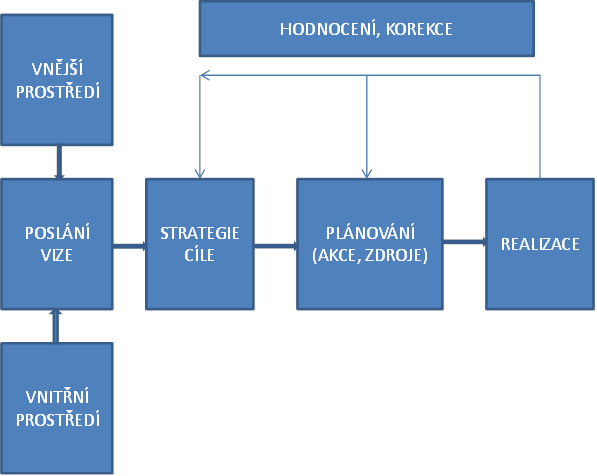 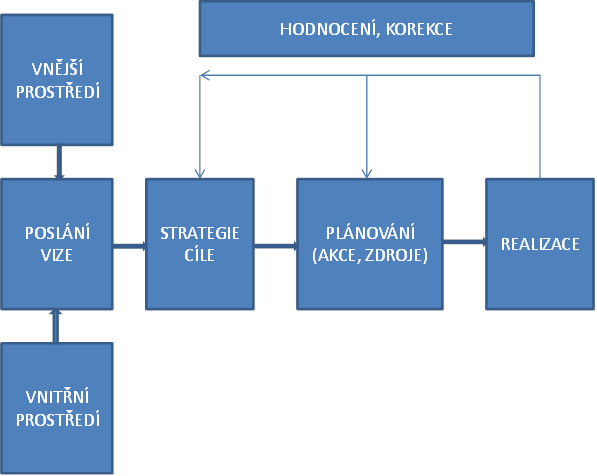 KDE SE NACHÁZÍME?
OBECNÝ PROCESNÍ MODEL TVORBY STRATEGIE
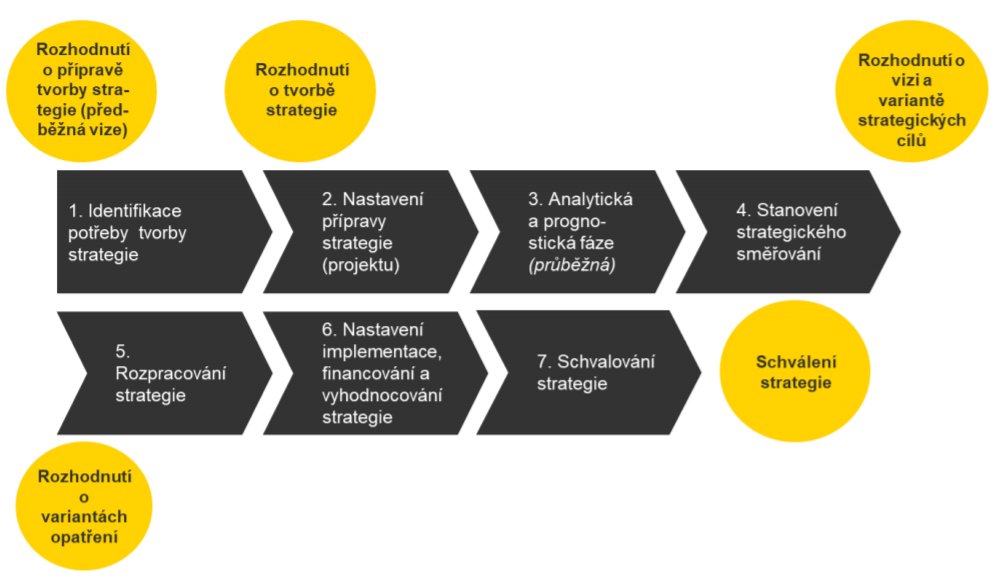 KDE SE NACHÁZÍME?
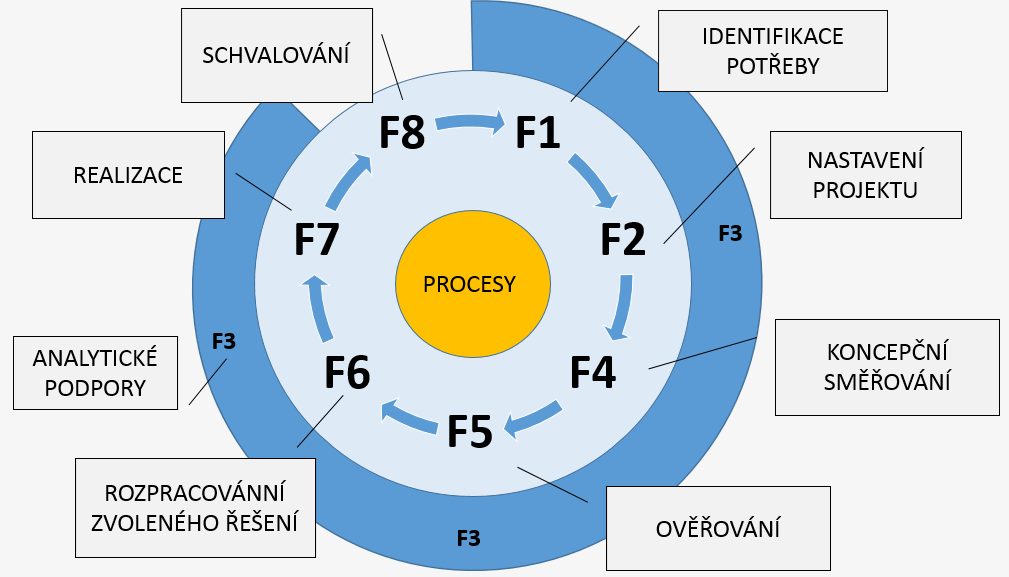 KDE SE NACHÁZÍME?
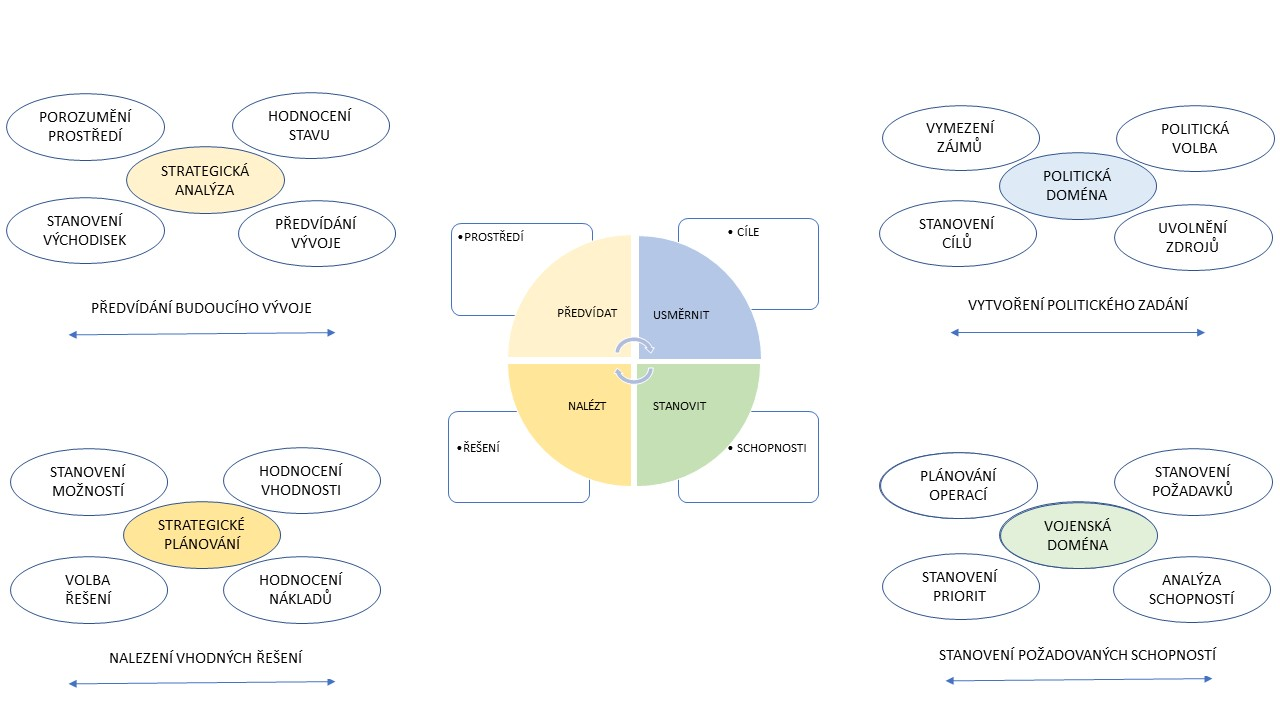 MODEL STRATEGICKÉ ADAPTACE
KDE SE NACHÁZÍME?
Přístupy k tvorbě bezpečnostních a obranných strategií 
s.130 - 146
9
FORMULOVÁNÍ POSLÁNÍ A VIZE
POSLÁNÍ = MISSION
Poslání organizace vymezuje smysl, podstatu či vlastní důvod její existence.                                  
U organizací veřejné správy je zpravidla poslání vymezeno platnou právní úpravou. 
Poslání vyjadřuje např. produktové zaměření organizace nebo zaměření či rozsah poskytovaných služeb.  
A mission statement is a quick, succinct, memorable way of communicating a business or nonprofit’s unique purpose, function, and day-to-day goals to employees, clients, and other stakeholders. 
Mission statements are usually part of the business plan and often form part of the executive summary. 
Functioning in such capacities, mission statements can become the summation of a business strategy.
JAK FORMULOVAT POSLÁNÍ
Otázky:
Co organizace dělá? Jaký je její účel? Kdo je jejím zákazníkem? Jakým způsobem je možné naplnit smysl existence organizace? Co poskytuje organizace vlastníkům, zákazníkům, zaměstnancům? Jak toho je možné dosáhnout?
Doporučení - zásady:
Zaměřit se na jednu až dvě klíčové funkce (role)!
Text co nejkratší, dobře zapamatovatelný a srozumitelný!!
Je možné vytvořit kratší (vnější potřeba) a delší text (pro vnitřní potřeby organizace)
Testování textu: 
Unikátnost, jedinečnost, ne univerzálně použitelný pro jiné organizace.
Organizace se musí být schopna odlišit od jiných obdobných organizací.
JAK FORMULOVAT POSLÁNÍ
Inspirace od podobných organizací, generovat nové myšlenky týmem.
Hlavní důvod existence a funkce (role), silné jedinečné stránky.
Co je hlavní výsledek činění, jaké vytváříme hodnoty, přínos a co se tím mění?
Hlavní zákazníci a jaké produkty pro ně vytváříme.
Jak se organizace chová k zaměstnancům.
Očekávání vlastníků, politiků, vrcholového managementu? Seřaďte dle pořadí, zdůvodnění.
Zpětná vazba na tyto myšlenky od všech zainteresovaných stran. Myslí si, že tyto texty reflektují naši organizaci věrohodně?
Vytvořte z každého odstavce jedno sdělení. Finální text by neměl být delší jak 200 slov, čím kratší tím lepší, ale musí mít dopad. 
Komunikujte výsledný popis se všemi zainteresovanými stranami. Využijte všechny možné způsoby komunikace!!
Zdůvodněte, proč jste upravili poslání firmy!!
POSLÁNÍ: PŘÍKLADY
Warby Parker: Warby Parker was founded with a rebellious spirit and a lofty objective: to offer designer eyewear at a revolutionary price while leading the way for socially conscious businesses.
American Express: We work hard every day to make American Express the world's most respected service brand.
Disney: Our mission is to be one of the world’s leading producers and providers of entertainment and information. Using our portfolio of brands to differentiate our content, services, and consumer products, we seek to develop the most creative, innovative, and profitable entertainment experiences and related products in the world.
Tesla: Tesla’s goal is to accelerate the world’s transition to sustainable energy.
Starbucks: To inspire and nurture the human spirit — one person, one cup, and one neighborhood at a time.
POSLÁNÍ: PŘÍKLADY
NPR: The mission of NPR is to work in partnership with Member Stations to create a more informed public — one challenged and invigorated by a deeper understanding and appreciation of events, ideas and cultures.
Doctors Without Borders (Médecins Sans Frontières [MSF]): MSF was created in the belief that all people should have access to healthcare regardless of gender, race, religion, creed, or political affiliation and that people’s medical needs outweigh respect for national boundaries.
The Leukemia & Lymphoma Society (LLS): Cure leukemia, lymphoma, Hodgkin’s disease, and myeloma, and to improve the quality of life of patients and their families. 
Heifer International: Heifer International’s mission is to work with communities to end hunger and poverty and to care for the Earth. 
Livestrong: We improve the lives of people affected by cancer, now. 
Ted Talks: TED is a nonprofit devoted to spreading ideas, usually in the form of short powerful talks (18 minutes or less).
VIZE = VISION
Vyjadřuje nejobecnější představu o podobě organizace v budoucnosti.
Vymezuje jednotící (hodnotový) rámec cílového směřování celé organizace. 
Vyjádřena jednoduchým a srozumitelným způsobem.
Ambiciózní a motivující, na druhou stranu realistická, tzn. dosažitelná v daném čase a v rámci předpokládaných zdrojových možností. 
Slouží jako vodítko pro výběr současných a budoucích postupů (rozhodování, plánování). 
Vychází z identifikovaných pravděpodobných tendencí společenského vývoje. 
Stanovena vrcholovým managementem organizace, stanovuje hodnoty, směr.
VIZE: PŘÍKLADY (SOUKROMÉ)
Patagonia: Build the best product, cause no unnecessary harm, and use business to inspire and implement solutions to the environmental crisis.
IKEA: At IKEA our vision is to create a better everyday life for the many people.
Boeing: People working together as a global enterprise for aerospace industry leadership.
BBC: The BBC’s vision is to be the most creative organisation in the world.
Ben & Jerry’s: Making the best ice cream, in the nicest possible way.
Progressive: Progressive’s vision is to reduce the human trauma and economic costs associated with automobile accidents.
ASOS: Our vision is to become the world’s number-one destination for fashion-loving 20-somethings.
VIZE: PŘÍKLADY (nevládní)
VFW: Our vision is to ensure that veterans are respected for their service, always receive their earned entitlements, and are recognized for the sacrifices they and their loved ones have made on behalf of this great country.
Amnesty International: Amnesty International’s vision is of a world in which every person enjoys all of the human rights enshrined in the Universal Declaration of Human Rights and other international human rights instruments.
ASPCA: Our organization was founded on the belief that animals are entitled to kind and respectful treatment at the hands of humans and must be protected under the law.
Cleveland Clinic: We strive to be the world’s leader in patient experience, clinical outcomes, research, and education.
Habitat for Humanity: A world where everyone has a decent place to live.
Human Rights Campaign (HRC): The Human Rights Campaign envisions a world where lesbian, gay, bisexual, transgender, and queer people are embraced as full members of society at home, at work, and in every community.
VIZE X POSLÁNÍ
VIZE:
Nejobecnější cíl organizace, výsledek snažení v budoucnosti (dlouhý časový horizont). 
Vyjadřuje , co chce organizace dosáhnout, hodnotový rámec.
POSLÁNÍ: 
Důvod existence, každodenní úsilí organizace. 

Stručně komunikuje, co se má udělat, abychom poslání naplnili. 
Dále rozpracováno strategií.
Poslání a vize poskytuje směr, cílové směřování, hodnotový rámec. 
Občas jsou tyto pojmy zaměňovány. 
Zpravidla jsou formulovány nejvyšším vedením organizace. (týmová práce) 
Mohou být formulovány na všech stupních řízení vedoucími pracovníky.
FORMULACE ZÁJMŮ, HODNOT
NÁRODNÍ ZÁJMY, HODNOTY
Jaké jsou životní, strategické a další významné zájmy státu? 

Jaká jsou očekávání společnosti ve vztahu k zajišťování bezpečnosti a obrany? Obrana území, obrana zájmů mimo území státu? Minimalizace imigrace? 

Jaké hodnoty organizace prosazuje (kvalita, levné produkty, ekologie, rodinná firma a péče o zaměstnance, stabilita a systematičnost, spravedlivé ohodnocení)

Jaké hodnoty prosazuje veřejná správa? (dobré vládnutí, transparentnost, hospodárnost, efektivnost, účelnost).
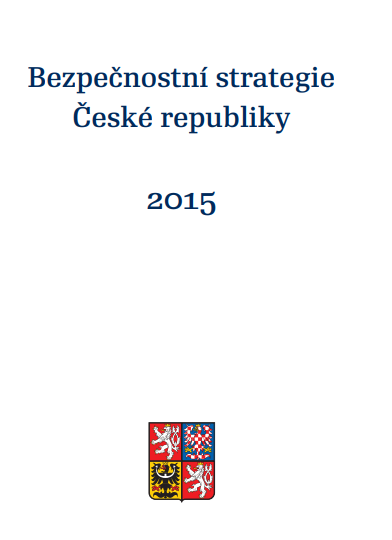 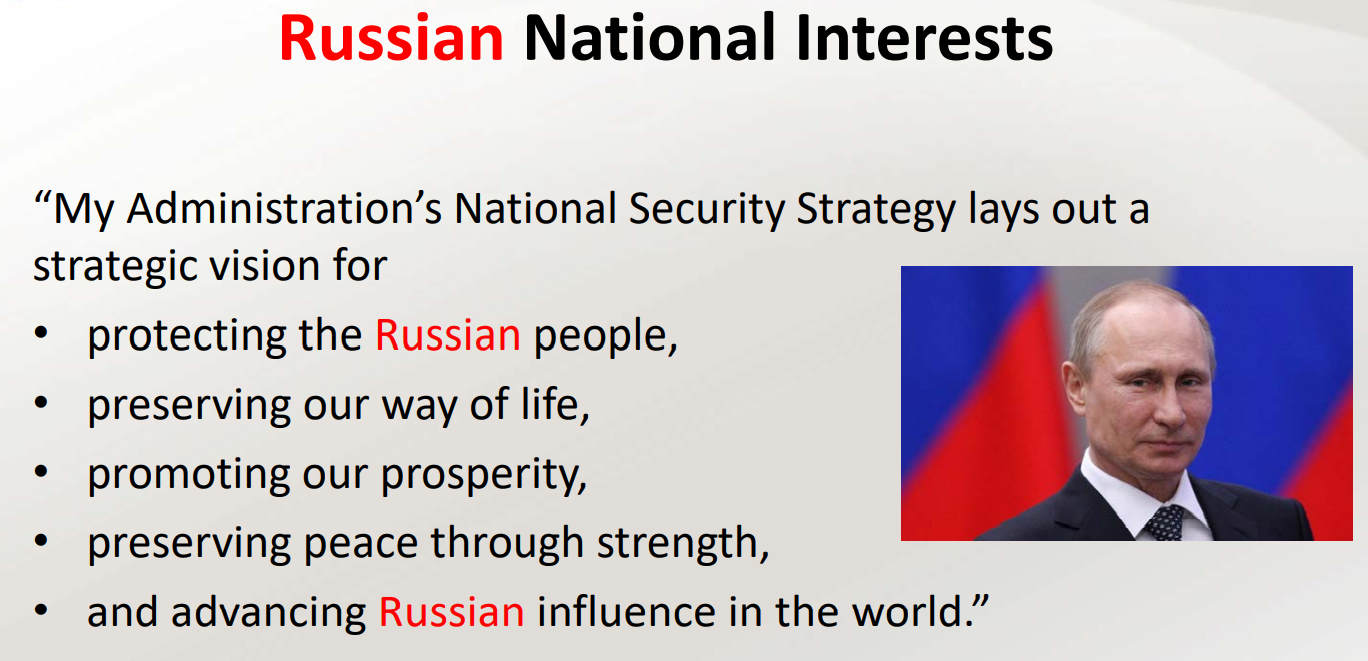 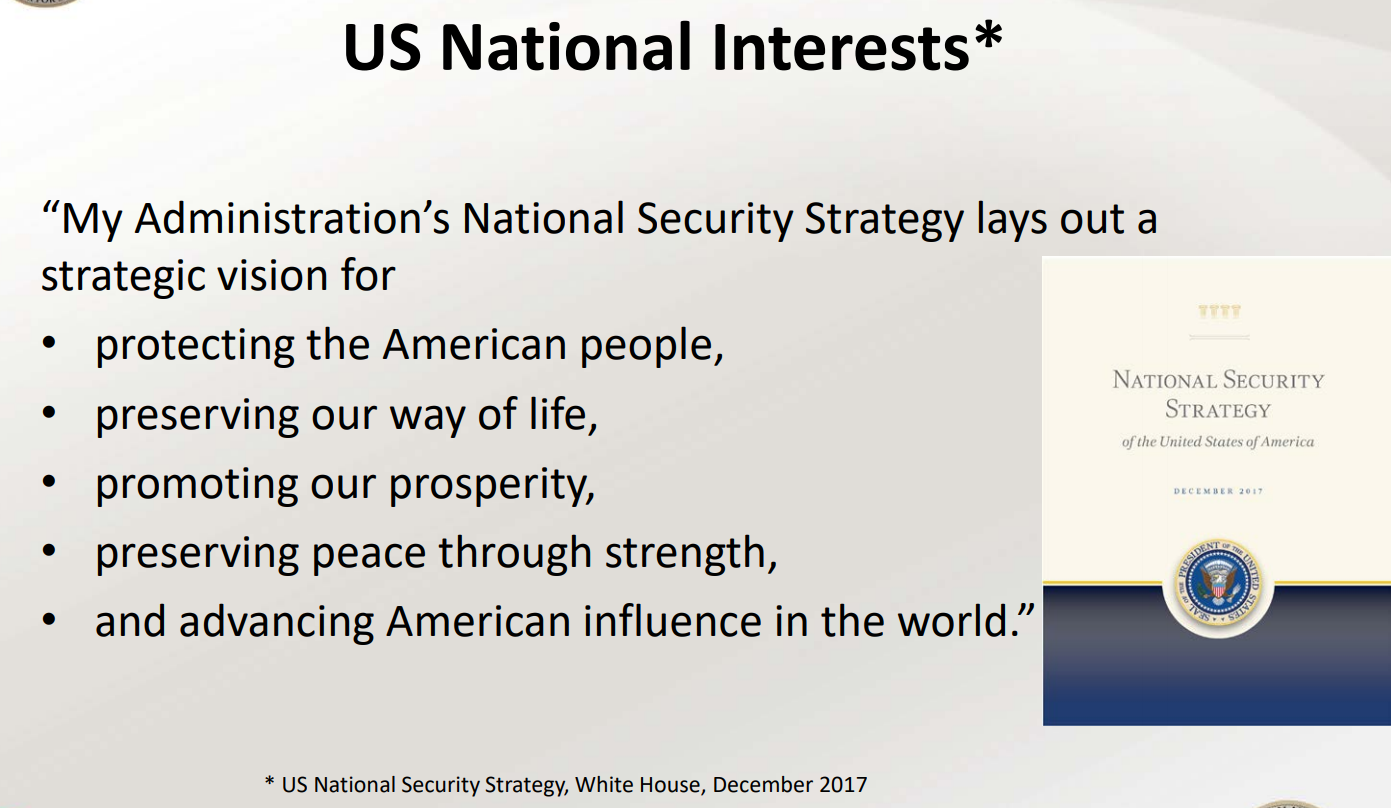 STANOVENÍ CÍLOVÝCH STAVŮ
CÍLE
Strategie vyjadřuje cílené směřování organizace v dlouhodobém časovém horizontu. 
Strategii lze pojímat jako cestu (postup, způsob, záměr) dosahování stanovených strategických cílů, respektive výsledného požadovaného stavu bytí či fungování organizace. 
Vyjadřuje zpřesněný způsob dosažení nejobecnějších záměrů organizace vyjádřených vizí či řešení určitého problému. 
Strategie představuje soubor strategických dlouhodobých cílů a způsoby jejich dosažení v podobě specifických cílů, opatření a úkolů.
TYPOLOGIE CÍLŮ
Globální cíl
Globální cíl je konkretizovaný (jasný, faktický a srozumitelný) popis budoucího stavu, jehož prostřednictvím bude naplněna stanovená vize.
Jedná se o souhrn výsledků a dopadů strategických cílů. Vztahuje se na strategii jako celek. 
Podobně jako u vize by mělo dojít k naplnění globálního cíle ve střednědobém či dlouhodobém horizontu (což nemusí být bezprostředně po ukončení realizace strategie).
TYPOLOGIE CÍLŮ
Strategické cíle
Strategické cíl představují popis budoucího stavu v jednotlivých dílčích oblastech řešeného problému, jejichž prostřednictvím bude naplněn globální cíl. 
Jedná se o souhrn výsledků a dopadů příslušných specifických cílů. Každý strategický cíl se vztahuje k určité části strategie. 
K naplnění strategických cílů by mělo dojít na konci realizace strategie, případně v krátkodobém až střednědobém horizontu.
TYPOLOGIE CÍLŮ
Specifické cíle
Specifické cíle obsahují popis výstupů konkrétních opatření a aktivit, případně popis žádoucího cílového stavu. 
Každý specifický cíl se vztahuje k danému strategickému cíli. 
K naplnění specifických cílů dochází v návaznosti na realizaci konkrétních aktivit v průběhu realizace strategie. 
Na konci realizace strategie jsou naplněny všechny specifické cíle.
TYPOLOGIE CÍLŮ
Opatření
Opatření jsou nástrojem implementace strategie. Jejich prostřednictvím jsou naplňovány jednotlivé cíle nejnižší úrovně.
Opatření mohou mít podobu legislativních změn, programů nebo projektů, investic a finančních nástrojů, poskytování informací, vzdělávání apod. 
Opatření se mohou dále dělit na činnosti, dílčí činnosti, úkoly atd.
K naplnění jednotlivých opatření dochází v průběhu realizace strategie, na konci realizace strategie by měla být naplněna všechna opatření.
Cíle smart
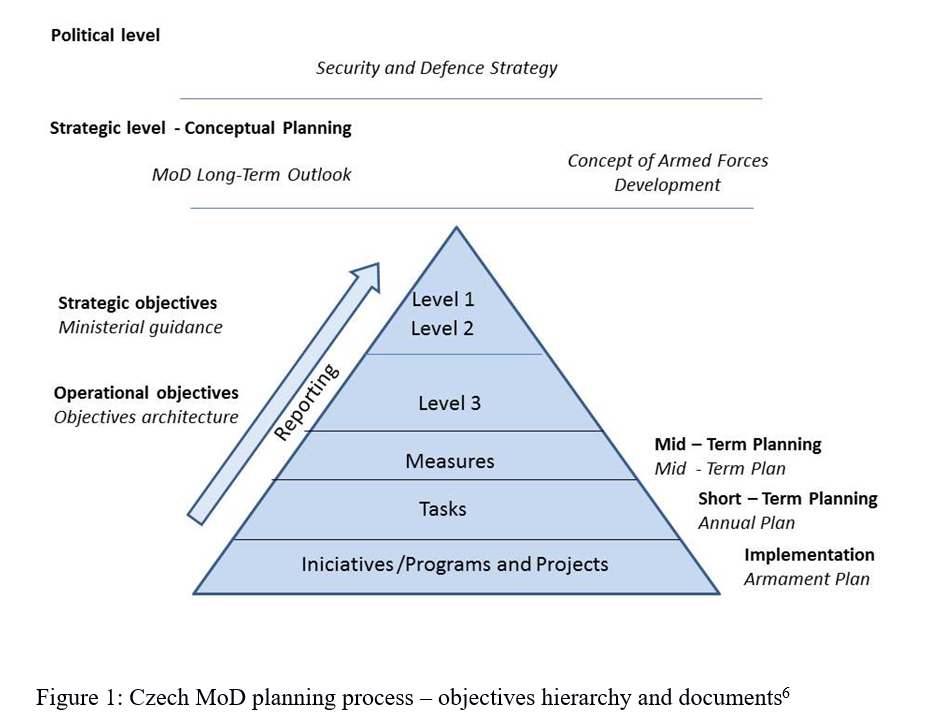 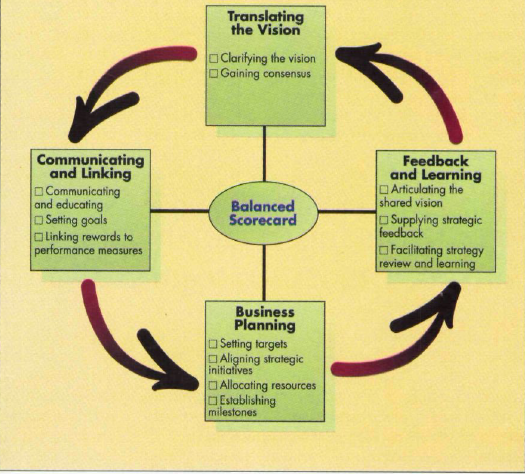 2018
Robert S. Kaplan; David P. Norton
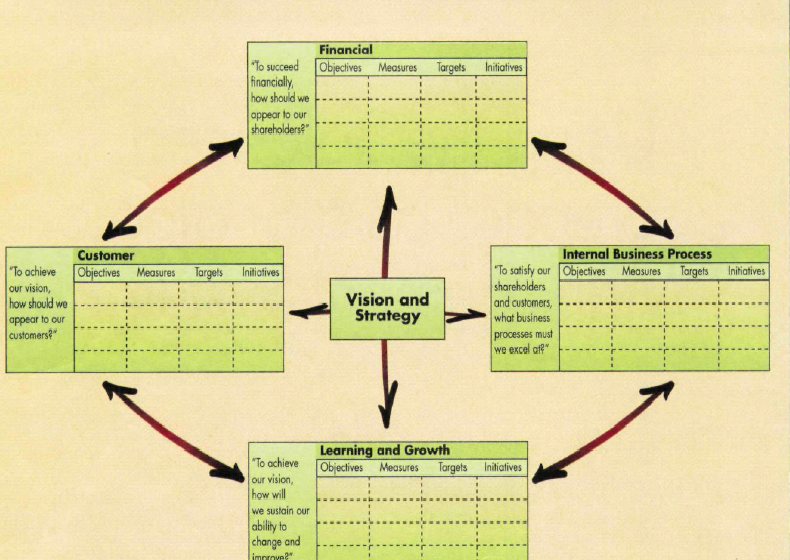 Robert S. Kaplan; David P. Norton
2018
Výstupy
Poslání a vize
Zákazníci
Obrana státu
 Operace
 Závazky
Co činíme pro občany, vládu, spojence,…
Požadavky
Vnitřní procesy - inovace
Efektivnost a hospodárnost, optimalizace
Připravenost
 Schopnosti
 Náklady
Posilování znalostí a kultury
Jakou organizací a znalostmi musím disponovat?
Znalosti
 Hodnoty
 Rozvoj
Zdroje
Cíle a systém jejich hodnocení s využitím (KPIs) poskytuje rámec pro realizaci cílů

Systém hodnocení je využíván pro komunikaci uvnitř organizace, nikoli pouze ke kontrole!
Oblasti zájmu jsou vzájemně provázány!
Jaké zdroje potřebuji k naplnění poslání , vize , strategie a plánů?
Zbraně
 Infrastruktura
 Rozpočet
PERSPEKTIVY BSC – VOJENSKÁ APLIKACE
Operational Perspective 
Crisis response operations and missions
Defence of the Alliance Air space 
Contribution to NATO and EU rapid reaction forces
Readiness Perspective
Provision and sustainment of credible defence (manned and equipped structure and infrastructure) 
Training (certification of units and readiness assessment, support) 
Deployment of defence force
Financial Perspective
Financial performance (including risk assessment and cost-benefit assessment)
Balanced Defence Budget structure (Personnel Expenditure, O&M, Investments)
Contribution to collective defence
Modernization Perspective
Deliver capabilities on time, on budget and within the agreed scope
Multinational cooperation in capability development
R&D, innovation and creative solutions 
Optimization Perspective 
Adaptation of business processes
IT Support (harmonization, resilience)
Human Resource Perspective 
Learning and Knowledge management
Employees’ Motivation 
Career Management (evaluation, promotion, laying off)
MĚŘITELNOST CÍLE - Ukazatele (kritéria) cílů
OEF = Operation Enduring Freedom; ISAF = Iraqi Security Assistance Forces
Vycvičenost, připravenost
Přesný popis cílového stavu  - čeho má být dosaženo!
Jak bude hodnoceno naplnění cíle - KPIs
Požadovaná úroveň  - efekt, který má být dosažen.
Hlavní program či projekt k dosažení cíle a efektu.
Vycvičené síly
Zákazníci
Naplnění organizační 
struktury
Target
Initiative
Popis cíle
Způsob měření
(KPIs)
PŘÍKLAD - STRATEGICKÁ MAPA
Výcvik jednotek ,
a útvarů
Vnitřní procesy
Vytvořit síly se schopným vedením pro naplnění  ambicí země
Certifikace jednotek a útvarů .
2015 – nad 80%, 70 - 79%, pod 70%
2016 – nad 85%, 75 – 84%, pod 75%
Vytvoření nového výcvikového programu jednotek a útvarů
Vytvoření požadavků
 na výcvik
Zlepšit přípravu personálu
Znalosti a rozvoj
Zajištění nezbytných 
zdrojů
Zdroje
Strategická mapa
Provázaná struktura strategických cílů k naplnění poslání a vize organizace
VIZE A STRATEGICKÝ CÍL
Vize
Silná holdingová skupina jako výlučný vlastník nebo majoritní spoluvlastník výrobních společností a subjektů poskytující služby se zahraničně-obchodním potenciálem                             s diverzifikovaným výrobním portfoliem a obchodem (obsahující i speciální techniku) poskytující související spektrum služeb a s rozvinutými schopnostmi marketingu, mediální komunikace a personálního řízení jak pro potřeby skupiny, tak i externí zákazníky. 
Strategický cíl
Zvyšováním produktivity skupiny a akvizicí podniků dosáhnout každoročního růstu obratu o 15 % a v roce 2025 celkového konsolidovaného obratu 1 mld. Kč při zachování standardního obchodního zisku. Po dosažení tohoto cíle obrat udržovat a zvyšovat marže  kvalitou produktů a služeb, snižováním rizik a nákladů a dosahováním vyšších synergických efektů.
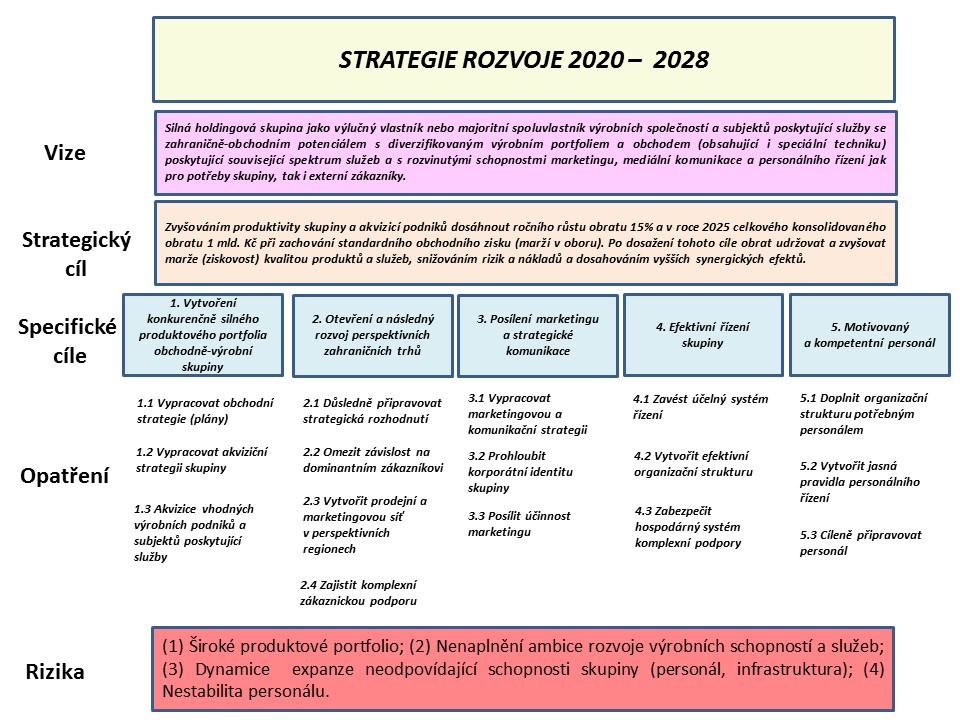 Provide Relevant and Ready Land and Air
Power Capability to NATO and the EU
Train and Equip Soldiers  
and Grow Leaders
Core Competencies
Mission
“Support Full Spectrum Operations”
Essential and Enduring Capabilities
Sustainable
Support to crisis response
Deployable
Full range of operations
Expeditionary
Interoperable
Stakeholder
“Adapt/Improve Total Armed Forces Capabilities”
“Deploy the Force”
“Train the Force”
“Sustain the Force”
“Build the
Future Force”
Train the Force
Man the Force
Internal Process
Organize the Force
Equip the Force
Move  the Force
Develop logistics
Train niche 
capabilities
Develop Concepts, Doctrine and Tactics
Improve deployment processes
Develop Force Development Process
Improve Armaments and Acquisition Process
“Adapt the Institutions that support the Armed Forces”
Learning & Growth
“Sustain Right All Volunteer Force”
People
Leader Training and Leader Development
Competitive Standard of Living
Pride and Sense of Belonging
Personal
Enrichment
Opportunity for Service
Secure Resources
Secure Resources
People, Dollars, Infrastructure, Installations, Institutions(I3) and Time
Resources
ZÁVĚR
ÚKOLY DO DALŠÍCH DVOU  TÝDNŮ
Úvod (10%): základné informácie o stratégii a kontexte jej vzniku, účel, cielové publikum, príbuzné dokumenty (prienik, hierarchia) 
Analytická časť (20%): národný záujem v tejto oblasti, definícia problému, analýza prostredia, dopady pokud problém neřešíme 
DOKONČIT ÚVODNÍ A ANALYTICKOU ČÁST – vložit do odevzdávárny, wordový dokument.  Termín 25.10.2022 do 12, 00.  
Strategická časť (40%): vymezení dlouhodobé vize, cílů, způsob realizace, zdroje. 
VYMEZIT VIZI A STANOVIT CÍLE 
Implementačná časť (20%): Plán realizace: časové a finanční aspekty, odpovědnost, rizika, komunikace, způsob hodnocení
Metodologická časť (10%): postup tvorby, metódy, zdroje, alternatívne riešenia – aké iné riešenia boli k dispozícii, prečo neboli uplatnené.
P

R

O

C

E

S
P

R

O

J

E

K

T
DOPORUČENÉ ČTENÍ/POSLECH
Vystoupení Jamie SHEA zástupce generálního tajemníka NATO pro budoucí výzvy v rámci semináře k aktualizaci bezpečnostní strategie ČR v roce 2011 (v písemné i audio podobě)
Poskytuje odpovědi na otázky: 
Co to je strategie? Proč strategie? Komu je strategie určena? Jak strategii vytvářet? S jakými výzvami je potřebné se v rámci její tvorby vyrovnat?

Dostupné z: https://www.mzv.cz/jnp/cz/zahranicni_vztahy/bezpecnostni_politika/archiv/bezpecnostni_strategie_cr/prispevek_jamie_shea_na_seminari_k.html
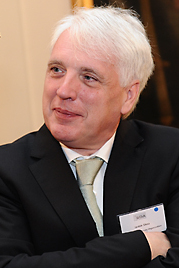